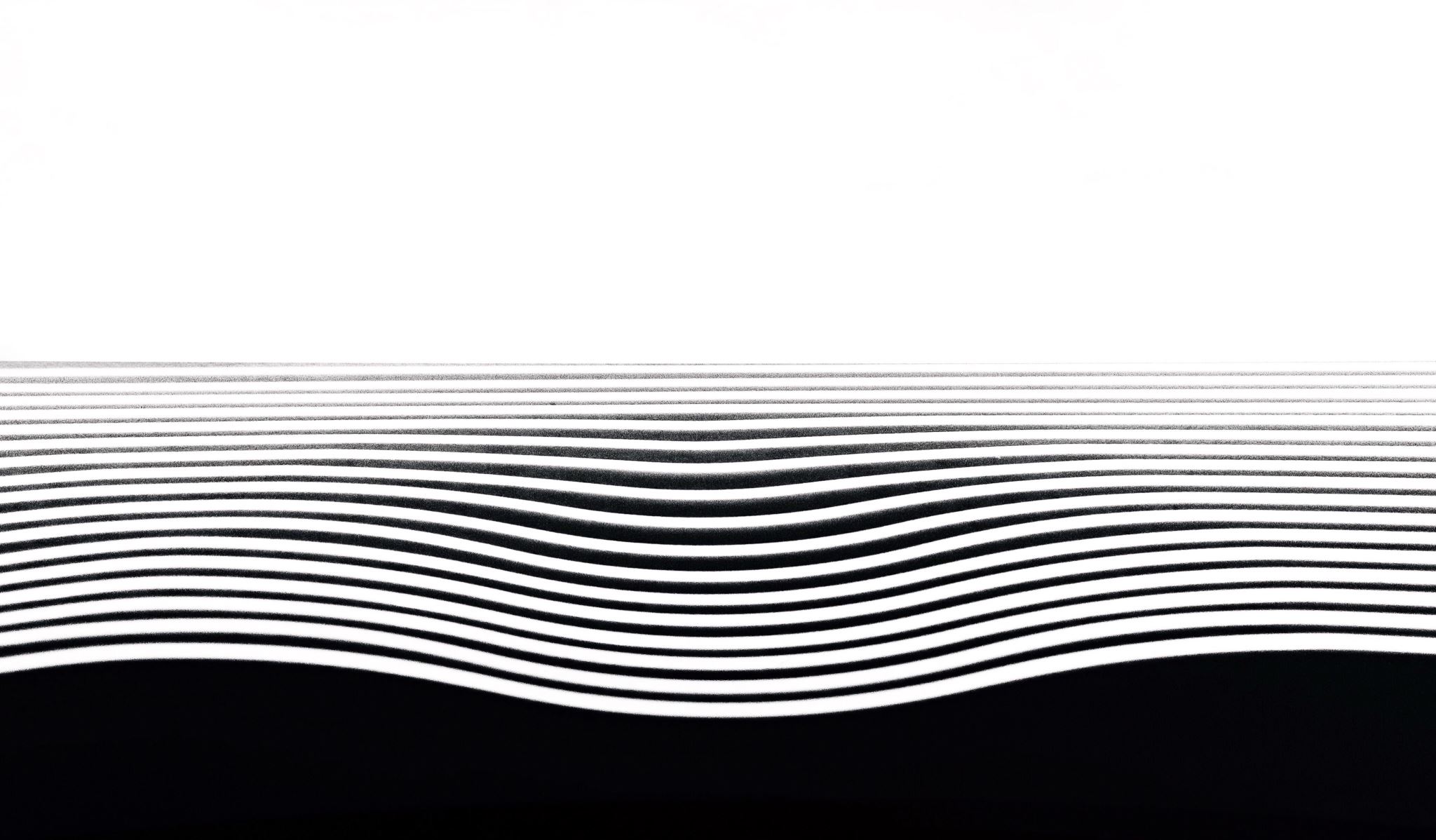 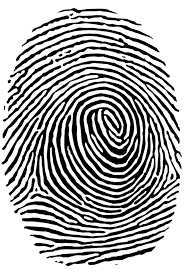 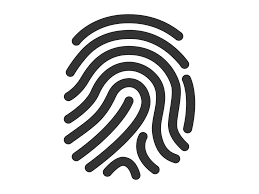 Setting Jadwal Kerja Puasa
SIAGUS
Cara Setting Jadwal Kerja Puasa
Setting Jadwal Kerja ketika bulan Puasa
Login di SIAGUS menggunakan login Sekolah
Masuk Menu SKPBM, 
Pada SKPBM Tahun Ajaran berkenan klik menu > Jadwal Tendik
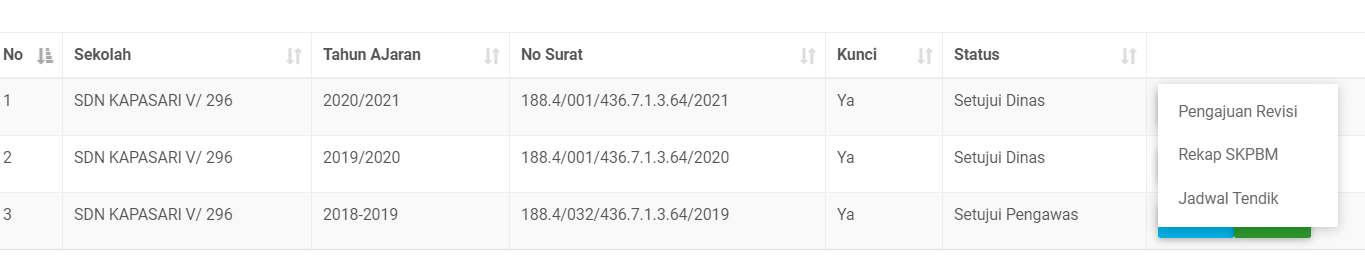 Setting Jadwal Kerja ketika bulan Puasa
Silahkan isihkan pada kolom yang telah disediakan
Pada bagian Jenis Tendik Silahkan Pilih puasa
Pada bagian Jenis jadwal Silahkan Pilih puasa
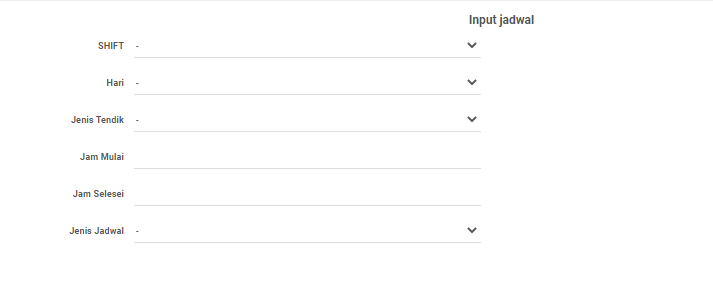 Cara Simpan Jadwal
Cara Simpan Jadwal
Akses menu Login > Absen
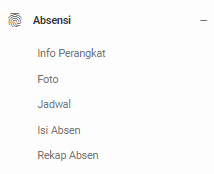 Cara Simpan Jadwal
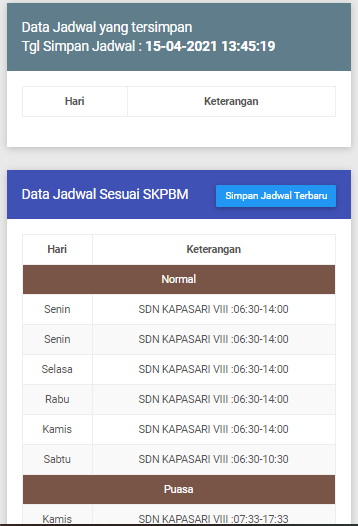 Cek Jadwal Anda kemudian Klik Simpan Jadwal Terbaru.
Setiap pembaruan jadwal terbaru pada SKPBM / Perpindahan Koordinat Sekolah ataupun domisili, maka di haruskan klik  Simpan jadwal terbaru di login masing – masing.